Ден на 
Християнското Семейство
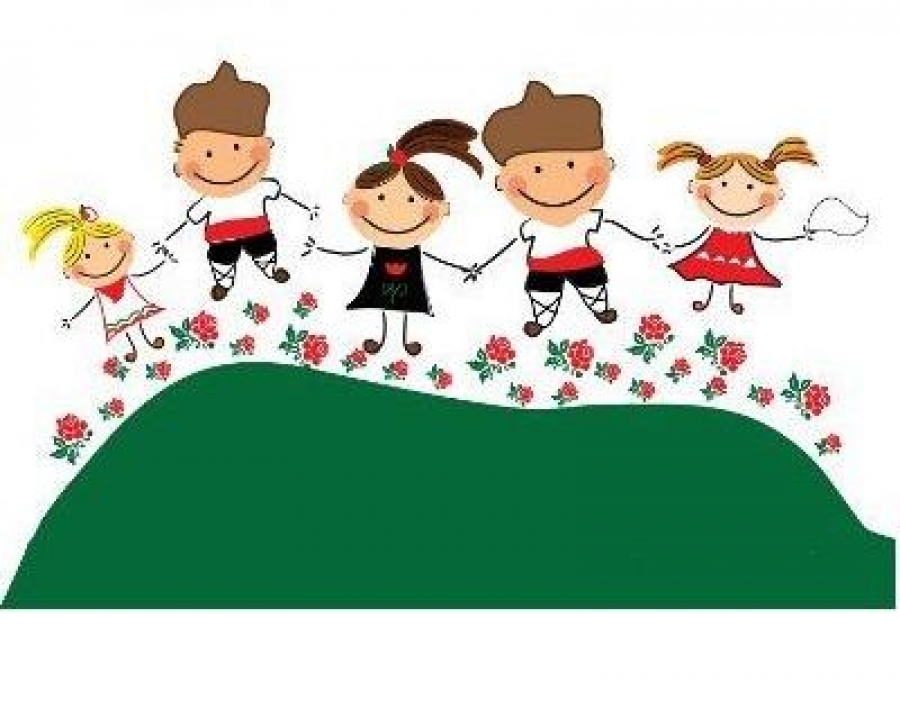 група Мики Маус
 ДГ “Слънце” - гр.Левски“
Изложба от автентични народни носии и битови изделия от народното творчество на България
Народна носия на момче и момиче
Автентична народна носия от Северна България
Битови изделия
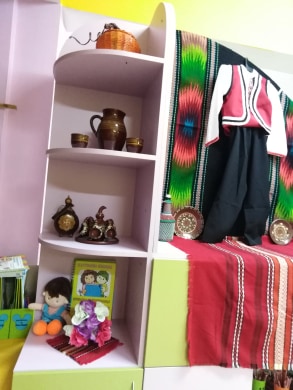 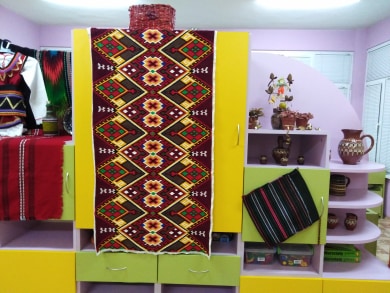 Битов кът
г-жа Алиева и г-жа Иванова група „Мики Маус“ДГ “Слънце”гр. Левски
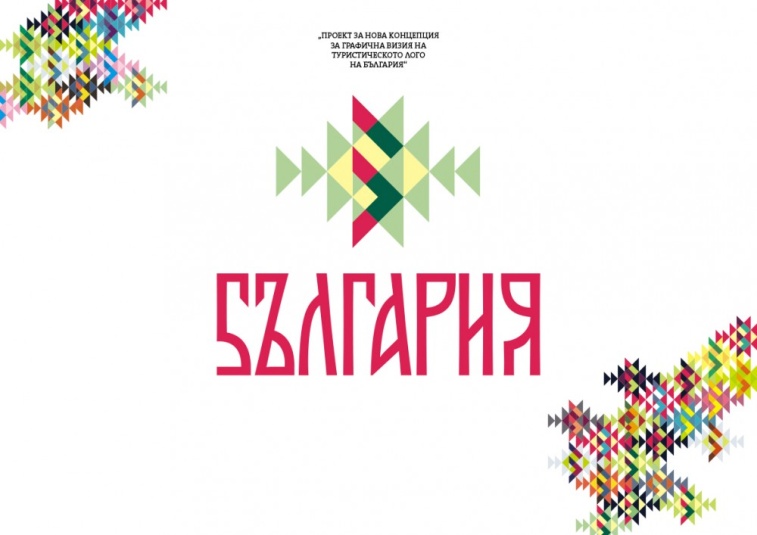 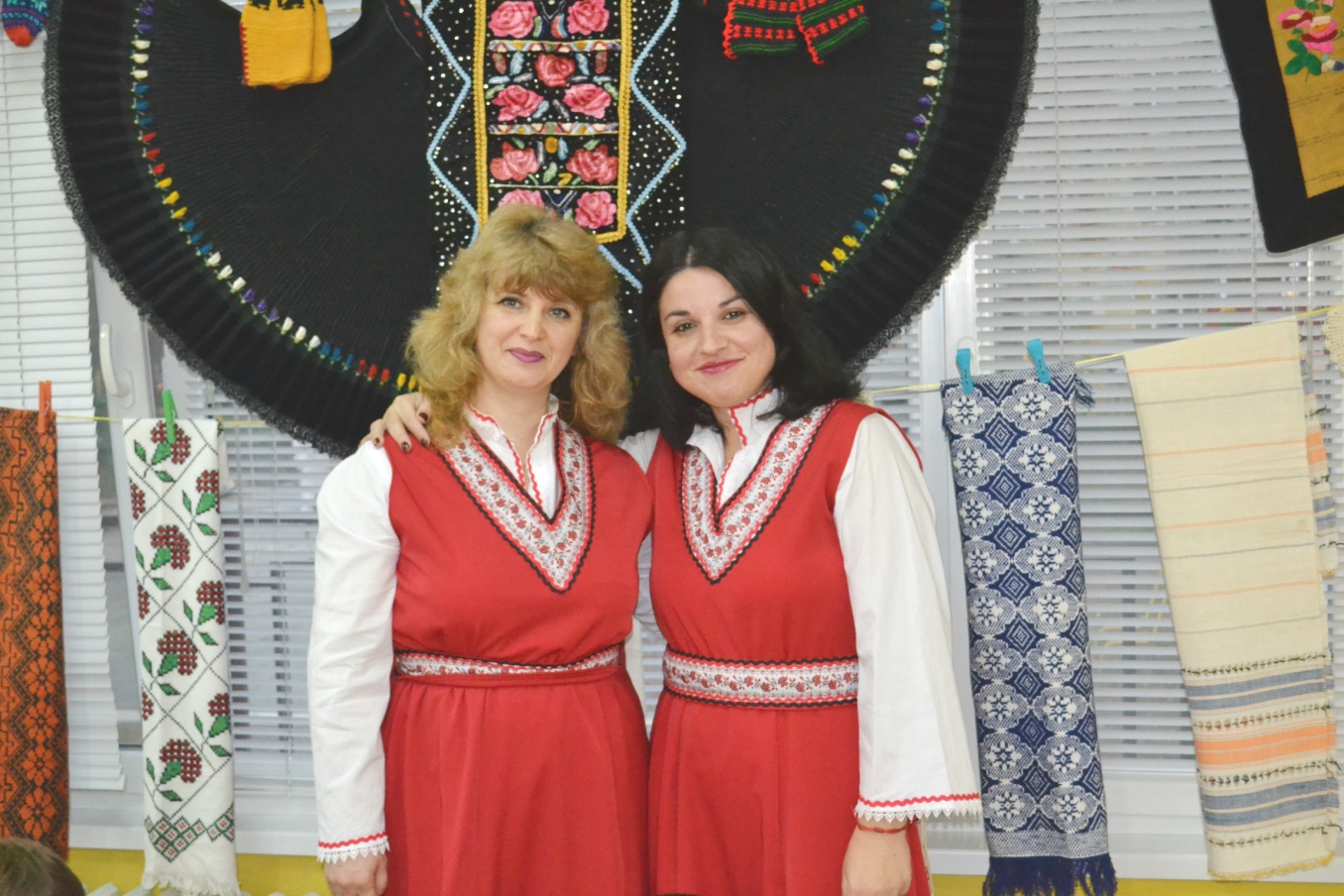